Наследственные и врожденные заболевания. Заболевания, передающиеся половым путем
«Быть хорошо рожденным – право      каждогоребенка» Л. Н. Толстой
Наследственность – способность передавать свои признаки потомкам
Наследственные заболевания связаны с нарушением генного аппарата зародышевых клеток
Синдром Дауна
Причина болезни: мать 30-40 лет, наркотики.
Утраивается хромосома по 21 паре.
Симптомы: голова с уплощенным затылком,
раскосые глаза, плоская переносица, маленькие
уши, на ладони поперечная складка, большой язык,
толстая короткая шея.
Последствия: Врожденные пороки различных
органов, умственная отсталость.
Лечение: НЕ ВОЗМОЖНО!
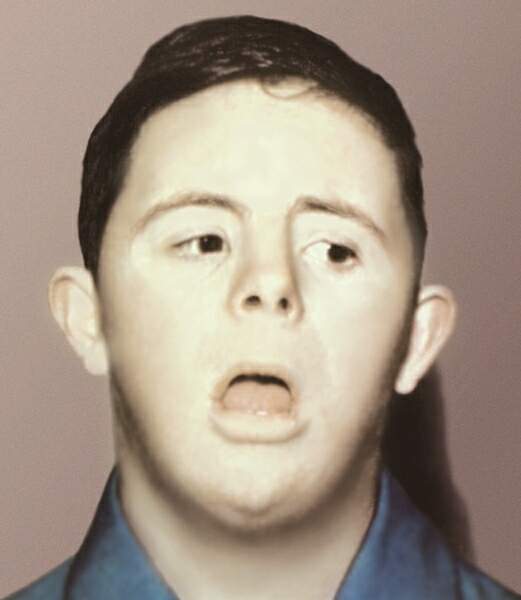 Полидактилия
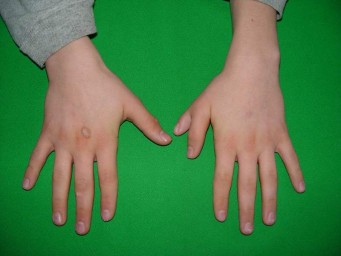 Прогерия
Прогерия – (от греч. рrogeros – преждевременно состарившийся) паталогическое состояние, характеризующееся комплексным изменением кожи, внутренних органов, обусловленных преждевременным старением организма
Наследственные заболевания- Гемофилия- Дальтонизм-нарушение обмена веществи др.
Врожденные заболевания связаны с повреждениями зародыша, происходящими в процессе его развития
Алкогольный синдромсимптомы: малая масса тела, уродства черепа, пороки развития конечностей, чрезмерно большой рот, волчья пасть и др.
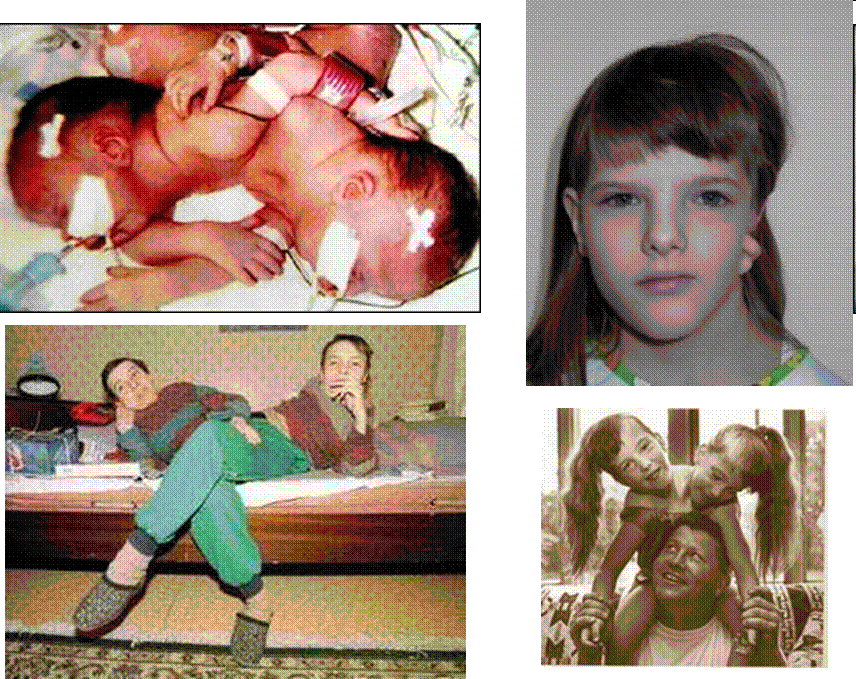 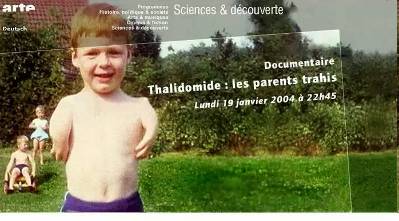 Заболевания, передающиеся половым путем
СПИД – синдром приобретенного иммунодефицитавызывается вирусом иммунодефицита человека (ВИЧ)
В 1981 г. в США стали появляться сообщения о новом, ранее неизвестном заболевании, которое вызывает серьезные осложнения и нередко заканчивается смертью. Большую часть пострадавших составляли гомосексуальные мужчины и наркоманы, злоупотребляющие внутривенными инъекциями. В результате интенсивных научных исследований, проводившихся во Франции и США, вскоре было установлено, что эта болезнь имеет вирусную природу. Она получила название синдром приобретенного иммунодефицита (СПИД).
Сифилиспередается не только путем полового контакта, но и бытовым путем
Берегите своё здоровье и здоровье своих будущих детей!
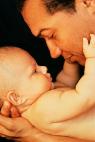